Základy prezentace
Lucie ORLÍKOVÁ
Katedra geoinformatiky
Základy prezentace
Lucie ORLÍKOVÁ
Institut geoinformatiky
Výkon prezentujícího
Prezentace je pouze doplňkový materiál
Má především podtrhnout fakta
Nesmí prezentujícího „překřičet“
Pravidlo 5x5
Na každý snímek max. 5 odrážek
V každé odrážce cca 5 slov
Myšlenky zformulovat do klíčových slov
Při prezentaci body rozvést
Animace a vzhled
Animacemi šetřit
Nerušivé animace přirozené oku
Všechny animace jednotné
Nepoužívat automatické časování
PÍSMO
Bezpatkové 
Čte oko rychleji 
Rychlý přehled o obsahu
Používat na běžný text
Patkové 
Čte oko pomaleji
Obsah se lépe zapamatuje
Používat na nadpisy
Písmo - velikost
Veškerý text čitelný kdekoliv v místnosti
Velikost písma přizpůsobit místnosti a plátnu
Absolutní minimum je 20 bodů
Obrázky, fotografie, grafy, schémata
Velké, detailní, ostré
Pozor na kontrast s pozadím
Nezapomínat na popisky
Jednotný vzhled
Dodržet jednotný vzhled celé prezentace
Pozadí
Písmo
Barvy
Animace a přechody
Kostra prezentace
Mluvit pomalu, zřetelně a hlasitě
Na začátku se představit
Na konci uvést zdroje informací
Pozor na pravopisné chyby!
Na konci poděkovat za pozornost
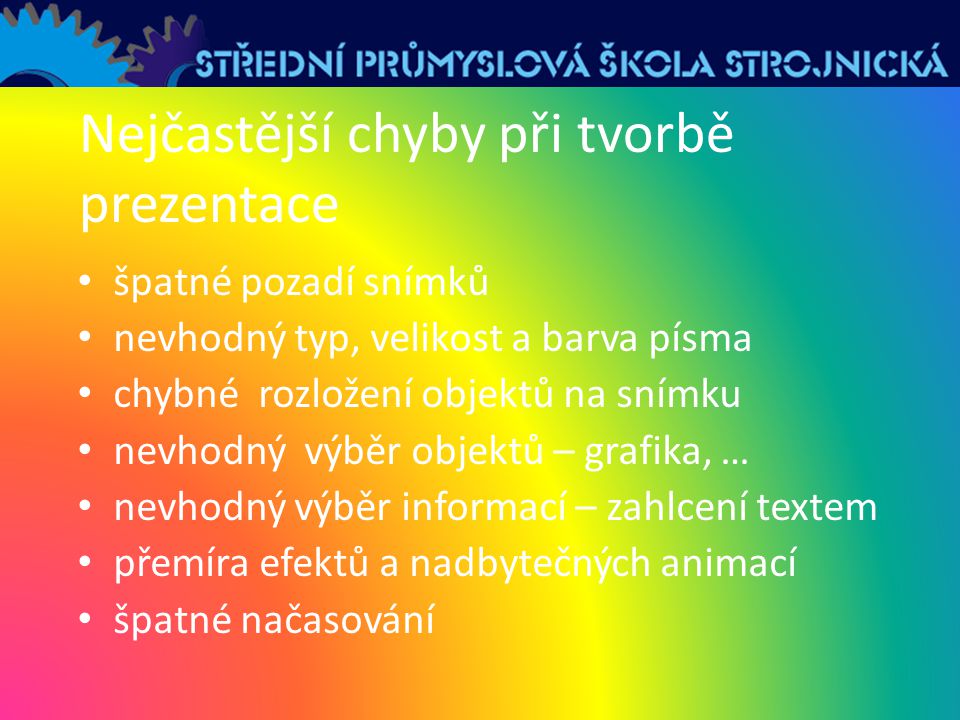 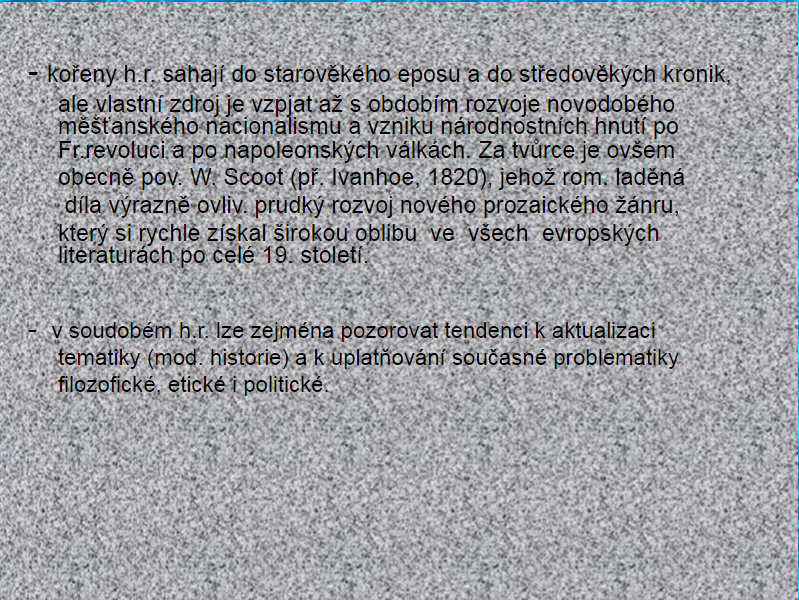 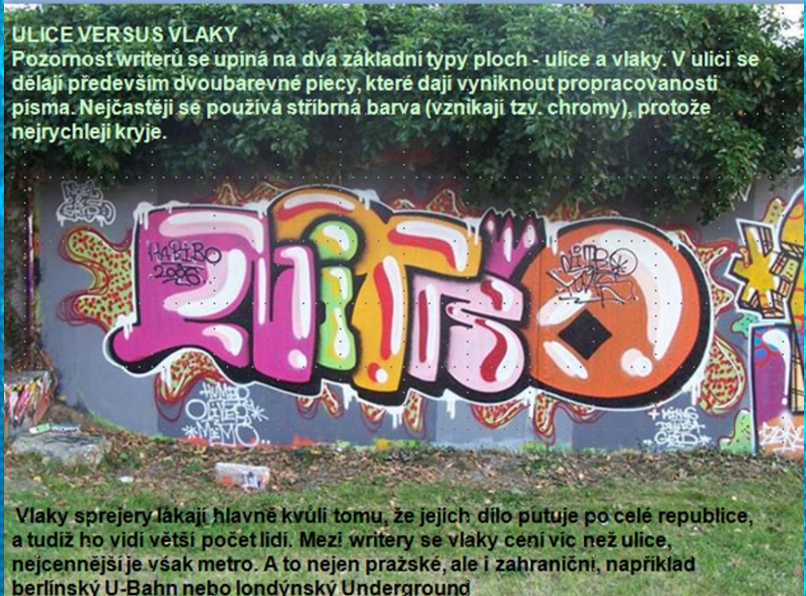 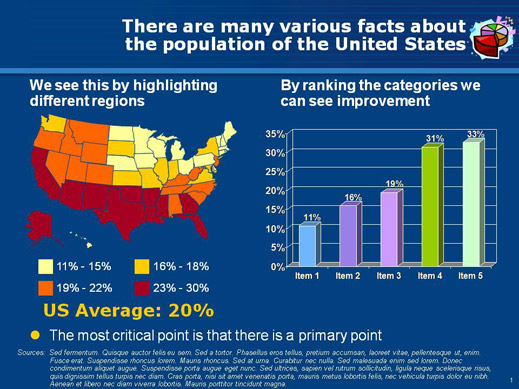 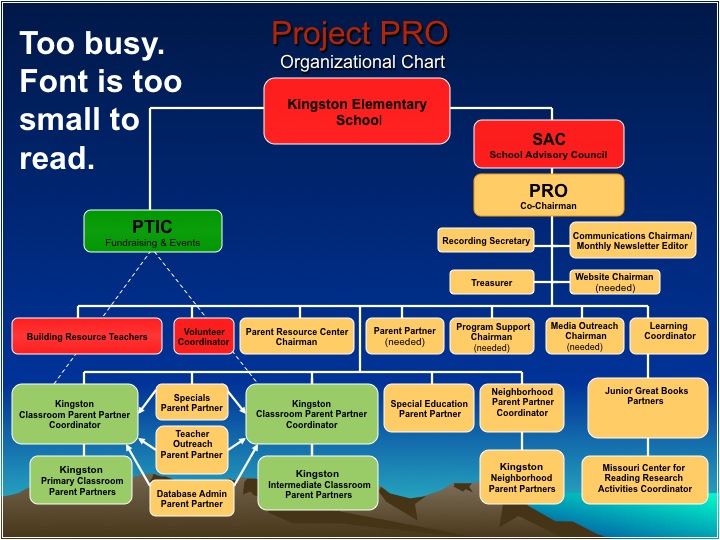 Děkuji za pozornost